Základní škola a Mateřská škola, Šumná, okres ZnojmoOP VK 1.4 75022320Tematický celek: Dějepis II. stupeňNázev a číslo učebního materiáluSovětizace střední a východní Evropy, studená válkaVY_32_INOVACE_10_14Tomáš ZezulaAnotace: Formování sovětského bloku, studená válkaMetodika: prezentace slouží k předvedení na interaktivní tabuli
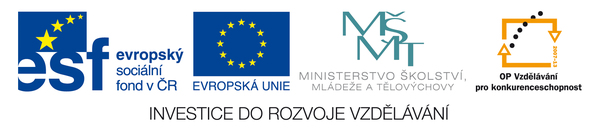 Formování sovětského bloku
Sféra vlivu SSSR
Vznik Informačního byra – ideologické a organizační ústředny 9 komunistických stran v Evropě – Bulharsko, Československo, Jugoslávie, Maďarska, Polsko, Rumunsko, Sovětský svaz, Francie, Itálie)
Pro komunisty – nebezpečí demokracie na západě – proto urychlené převzetí moci v jednotlivých zemích
Cestu k budování komunismu nastupují:
Albánie, Bulharsko, ČSR, Jugoslávie, Maďarsko, NDR, Polsko a Rumunsko
U moci v těchto zemích již v roce 1948!!!
Znaky této totality:
KS řídí, organizuje a kontroluje politický, ale i kulturní a společenský život
neexistují svobodné volby
centrálně řízené hospodářství
likvidace soukromého podnikání – vyvlastnění
kolektivizace zemědělství
Mocenský zájem Moskvy:
zásahy do vnitřních záležitostí států (prostřednictvím vlád a domácích komunistů)
aktivita sovětských vojenských a bezpečnostních složek (armáda, KGB)
působení prostřednictvím sovětských zastupitelských úřadů v zemích
ideové pouto – poslušnost komunistů vůči sovětské politice
Studená válka
Západní Evropa a USA – prosazování koncepce silné a sjednocené Evropy – hospodářský rozmach, obranyschopná – aby se nemusela obávat SSSR
vytlačení komunistů z vlád Francie a Itálie
konec 40.let – Evropa rozdělena do dvou mocenskopolitických bloků
Koncepce zadržování komunismu – hráz proti jeho dalšímu pronikání
Marshallův plán – červen 1947 – americký návrh a pomoc pro zahájení poválečné obnovy ekonomiky západoevropských zemí (ČSR se pod diktátem Moskvy nesměla účastnit)
Studená válka 	– atmosféra oboustranného strachu mezi demokratickými a komunistickými zeměmi
Napětí mezi USA a SSSR – politické i vojenské
rostoucí množství atomových zbraní
Nejvyhrocenější etapy studené války:

Válka v Koreji (1950 – 1953)
Berlínská krize (1961)
Karibská krize (1962)

Konec studené války – rozpad sovětského bloku (konec 80. let), rozpad SSSR (1991)
Zdroje:
Kocián Jiří, Lidé v dějinách, období 1945-1989, dějepis pro 2. stupeň základní školy a pro odpovídající ročníky víceletých gymnázií, 1. vydání, Praha: Nakladatelství Fortuna, 1997, ISBN 80-7168-503-8